リーフレットイメージ（2020/03/10）
＜大切なお知らせ＞

妊産婦や乳幼児がいる家庭の皆さま
「マイナポータル」で
乳幼児健診などの健診結果を確認できます！
乳幼児健診などの健診結果が「マイナポータル」で閲覧できます。健康管理に役立つとともに、医療機関を受診する際に、健診の結果を医師に見せるなど、健康情報を正確に伝えることもできます。
マイナポータルとは
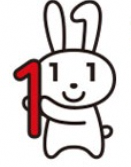 マイナポータルは、行政手続の検索やオンライン申請ができる自分専用のサイトです。子育てや介護をはじめとする行政手続がワンストップでできたり、行政機関からのお知らせを確認できたりします。

平成29年度からマイナポータルを通じて予防接種情報を閲覧する仕組みがはじまっており、令和3年3月からは特定健診情報、10月からは薬剤情報の閲覧が順次開始される予定です。
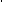 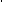 ※利用の詳しい手順は裏面をご参照ください。
〇乳幼児健診等の健診結果についてのお問い合わせは、お住まいの市区町村まで
（お問い合わせ先）
　　枚方市役所　健康福祉部　健康寿命推進室　母子保健課（保健センター内）
　　　　住　　所：〒573-1197　大阪府枚方市禁野本町２丁目13番13号
　　　　電話番号：072-840-7221　　　FAX：072-840-4496
　　　　E-mail　：hokenc＠city.hirakata.osaka.jp
〇マイナンバーについてのお問い合わせは、マイナンバー総合フリーダイヤルまで
（お問い合わせ先）
　　０１２０-９５-０１７８
平   日：９時３０分～２０時００分
土日祝：９時３０分～１７時３０分
年末年始を除く
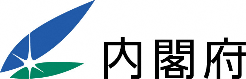 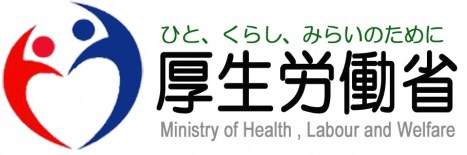 「マイナポータル」の使い方
利用の流れ
※１　マイナンバーカードの取得方法などはこちら　
https://www.kojinbango-card.go.jp/kofushinse/
お子さんの
マイナンバーカードの
取得（※１）
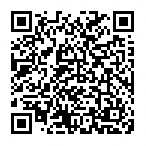 ※２　マイナポータルの利用には以下のものが必要です。
　・マイナンバーカード
　・インターネットアクセス端末
　（NFC対応スマホ、PC 、タブレットなど）

　　PC、タブレットなどの場合は、
　　別途ICカードリーダも必要です。
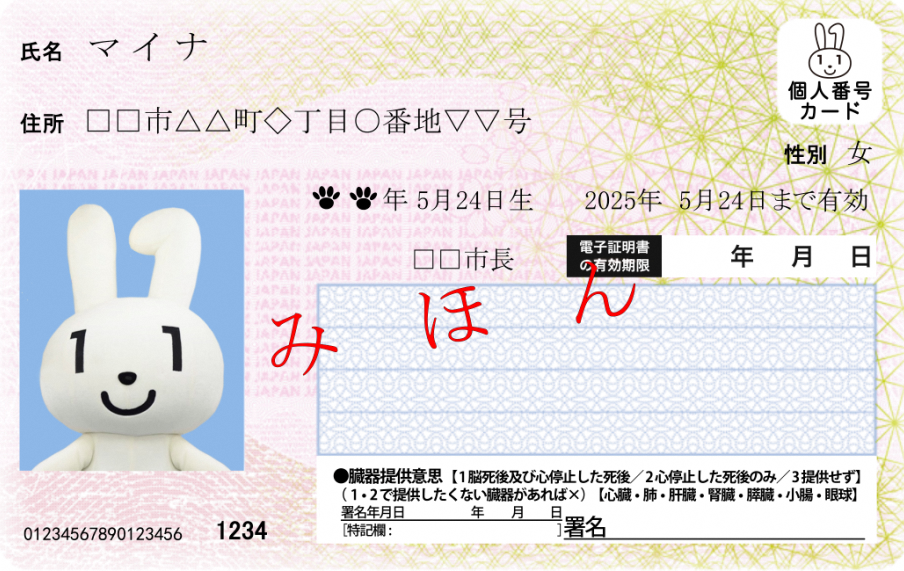 インターネットアクセス
端末等を準備（※２）
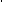 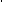 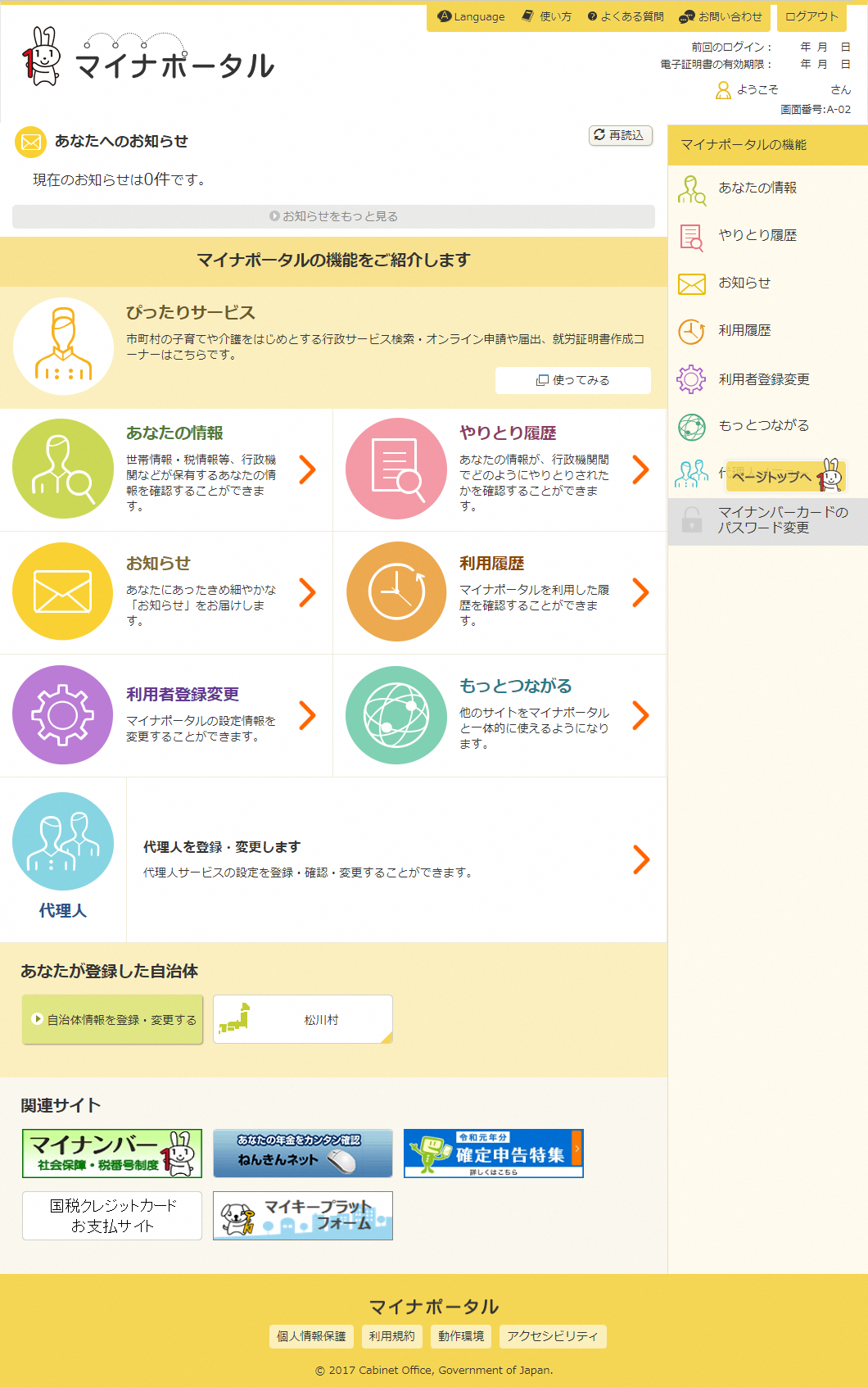 「マイナポータル」で検索
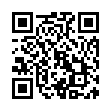 マイナンバーカードと
４桁の暗証番号で
ログイン
STEP５
STEP３
STEP４
STEP１
STEP2
「あなたの情報」を
選択